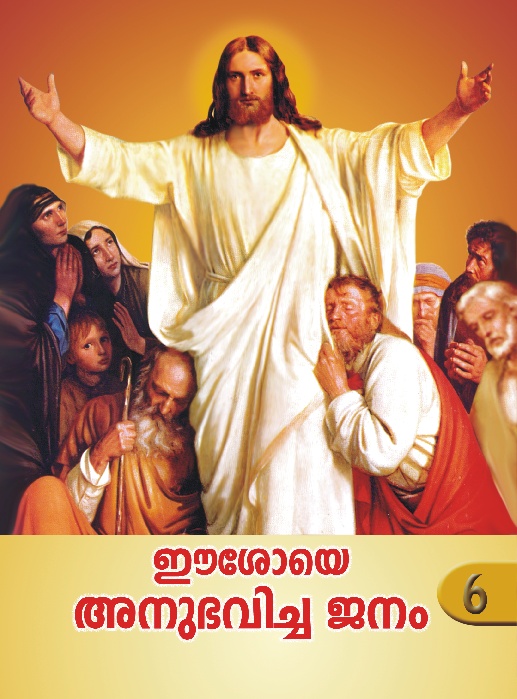 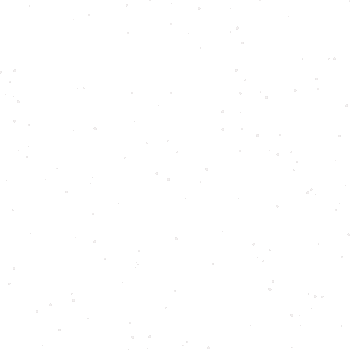 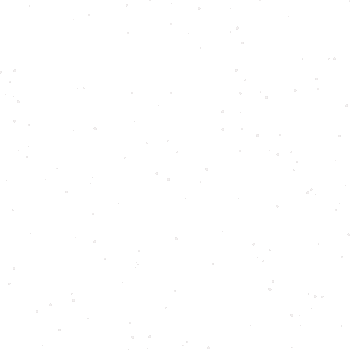 c£bpsS ]mXbnÂþ6
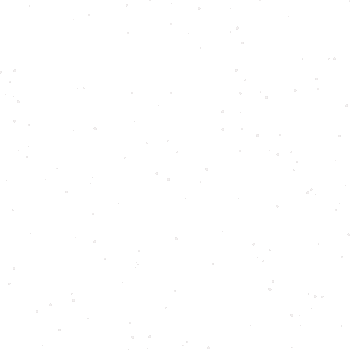 6
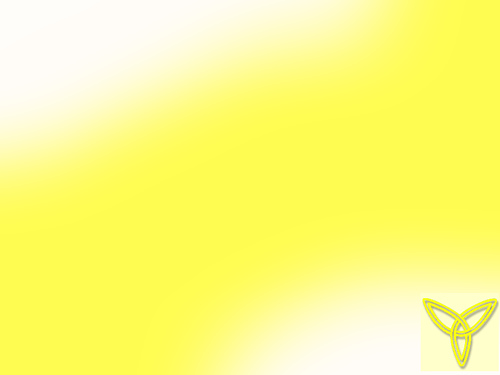 Cutimsb A\p`hn¨ P\w
kotdm ae_mÀ k`bpsS hnizmk ]cnioe\ ]mTmhen
DÅS¡w
{]h-N-\-§Ä ]qÀ¯n-bm-Ip¶p
temI-¯nsâ ]m]-§Ä \o¡p¶ ssZh-¯nsâ IpªmSv
{]tem-`-\-§sf AXn-Po-hn¨ Cutim
ssZh-cm-Py-¯nsâ kphn-ti-j-a-dn-bn-¡p¶ Cutim
ssZhn-I-a-lXzw shfn-s¸-Sp-¯nb Cutim 
]m]n-Isf tXSn-h¶ Cutim
\½psS apdn-hp-IÄ Gsä-Sp¯ Cutim
\ap-¡p-th­n acn¨ Cutim
£an-¡m³ ]Tn-¸n¨ Cutim
ac-Ws¯ Pbn¨ Cutim
F½m-hqkv A\p-`hw 
Fsâ IÀ¯mth, Fsâ ssZhta
kzÀ¤m-tcm-l-Whpw t{]jn-X-Zu-Xyhpw
]´-¡p-kvXmbpw hnizm-k-{]-tLm-j-Whpw
al-¯zo-Ir-X-\mb Cutim
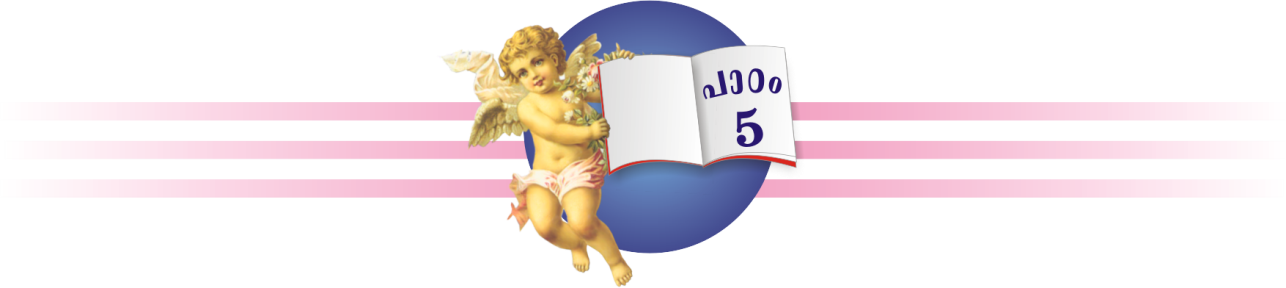 ssZhn-I -a-l¯zw 
shfn-s¸-Sp-¯nb Cutim
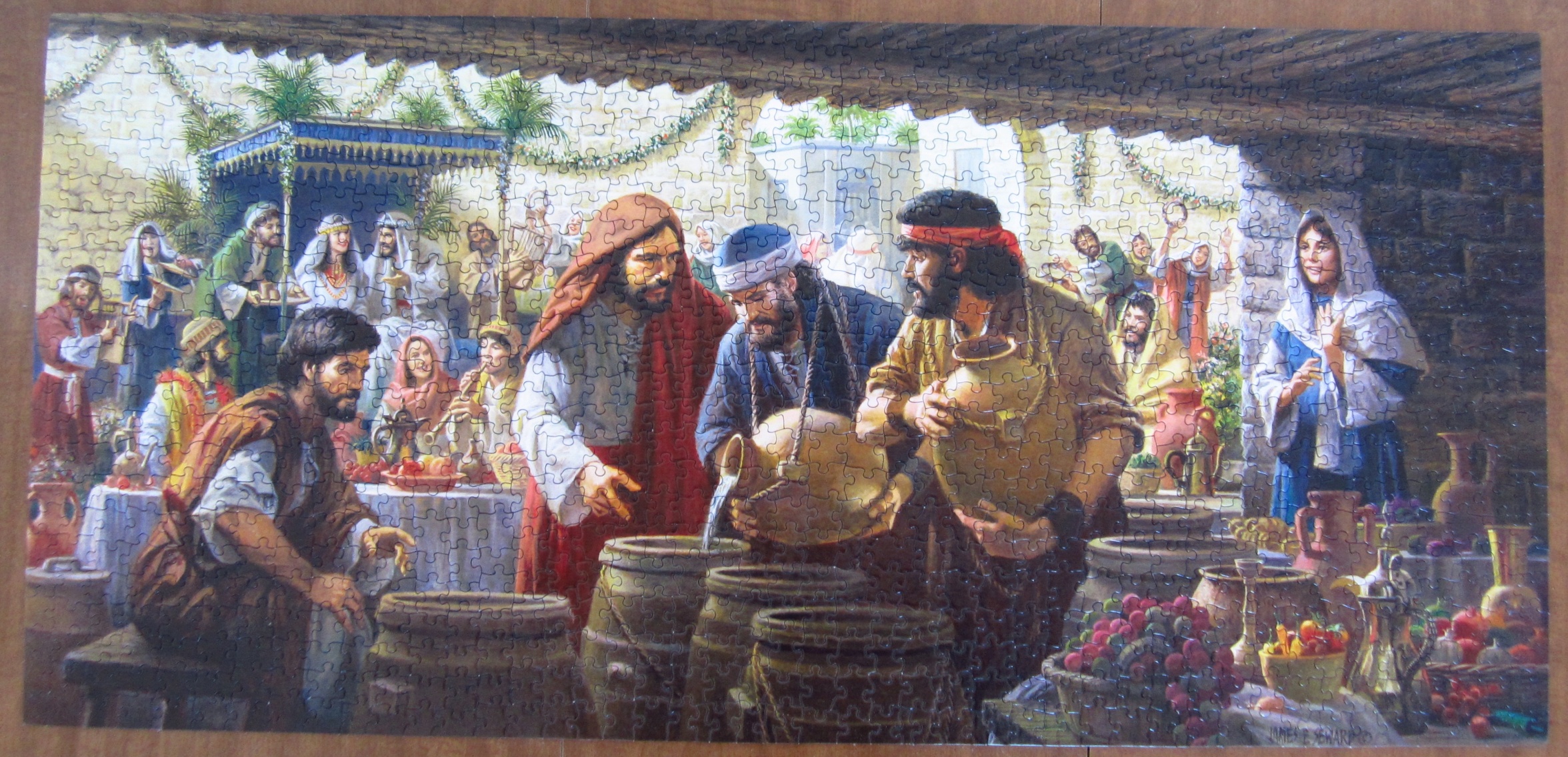 ]cpip² I\ymadnbw CutimbpsS ASp¡Â sN¶v ]dªp.
AhÀ¡p hoªnÃ. Cutim adp]Sn ]dªp. kv{Xotb F\n¡pw \n\¡pw F´v? Fsâ kabw C\nbpw Bbn«nÃ. (tbml 2:3þ4). 
F¦nepw ssZh]p{X\nÂ ]cn]qÀ® hnizmkaÀ¸n¨psIm­v A½ ]cnNmcItcmSp ]dªp: Ah³ \n§tfmSp ]dbp¶Xp sN¿phn³. A½bpsS A`yÀ°\sb am\n¨v Cutim AÛpXw {]hÀ¯n¨p.
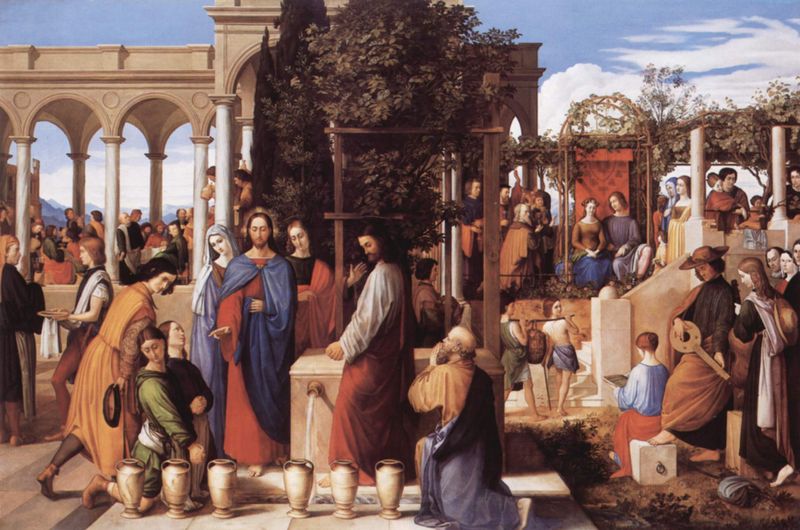 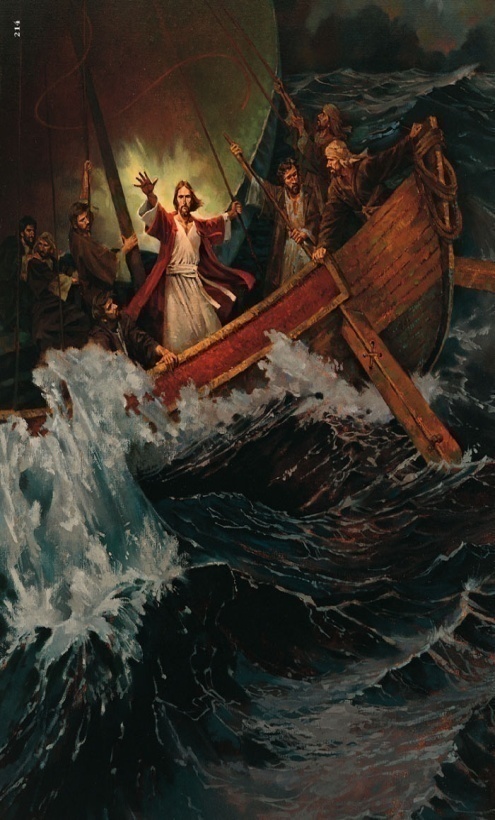 ISens\ im´am¡p¶p. 
h©nbnÂ Keoenbm XSmI¯nsâ adpIc bnte¡p bm{XsN¿pIbmbncp¶p. Cutim Aac¯v XebWh¨p InS¶pd§pIbmbn cp¶p. Ipd¨pZqcw ]n¶n«t¸mÄ henb sImSp¦mäp­mbn.injy³amÀ Cutimsb hnfn¨pWÀ¯n.Cutim Imäns\ imkn¨psIm­v ISent\mSp]dªp.AS§pI im´amhpI”””’
""Ch³ BcmWv Imäpw ISepwt]mepw Chs\ A\pkcn¡p¶tÃm!(aÀt¡m,4:35þ41)Cutim IqsSbps­¦nÂ PohnXbm{XbnÂ Fs´Ãmw _p²nap«pIfp­mbmepw \½Ä XIÀ¶pt]mIpIbnÃ F¶v Cu AÛpXw hyàam¡p¶p.
t_XvkYmbnse tcmKim´n 
blqZcpsS Hcp Xncp\mfn\v Cutim Pdpkteantebv¡p t]mbn. sl{_mb `mjbnÂ t_XvkYm F¶p hnfn¡p¶ Hcp Ipfap­mbncp¶p. IpcpScpw apS´cpw XfÀhmX¡mcp amb At\Iw tcmKnIÄ InS¶n cp¶p. ap¸¯nsb«p hÀjambn tcmKnbmbncp¶ Hcph³ AhnsS D­mbncp¶p. ""kpJw {]m]n¡m³ \n\¡v B{Klapt­m?'‘Cutim Ah\v kuJyw sImSp¯psIm­p ]dªp, "Fgpt¶äp InS¡bpw FSp¯p \S¡pI.‘’
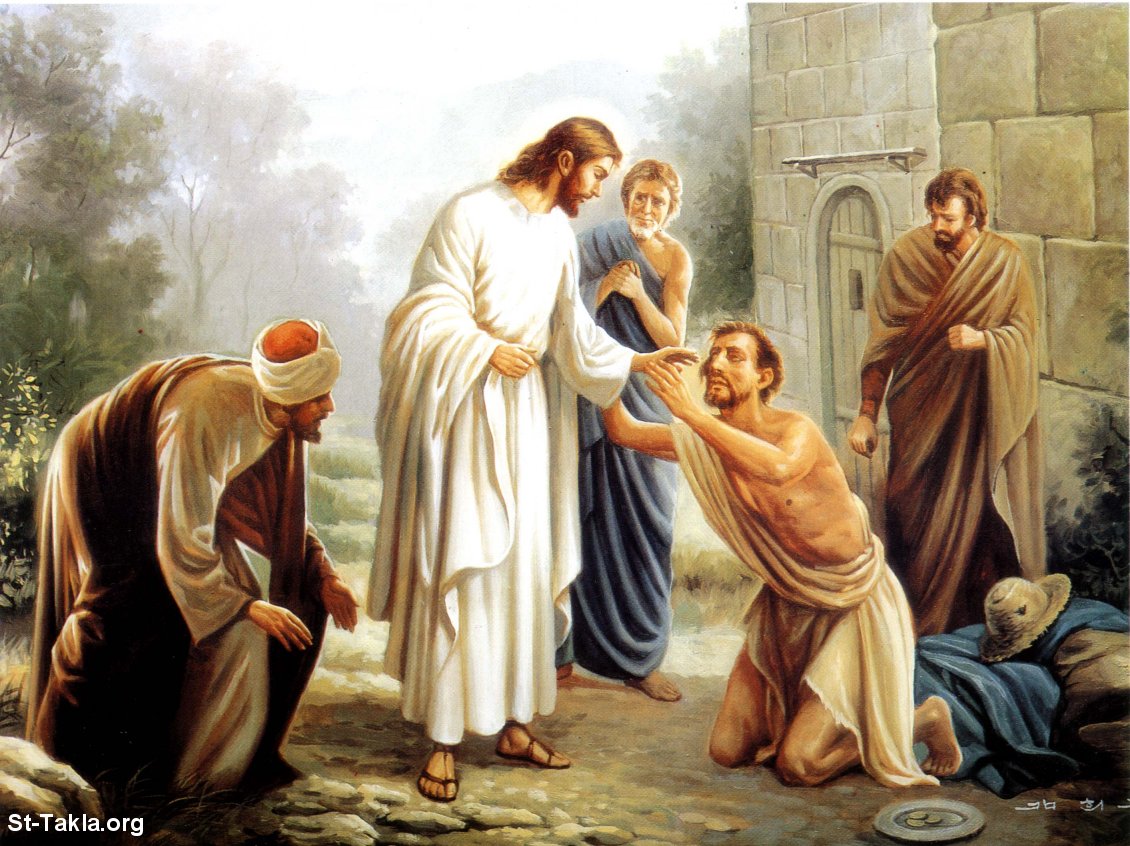 emkdns\ DbnÀ¸n¡p¶p
CutimbpsS Ddd kplr¯mbncp¶ aÀ¯mbpsSbpw adnb¯nsâbpw ktlmZc\mb emkÀ. Hcn¡Â acWIcamb tcmKw Ahs\ _m[n¨p emkdnsâ ktlmZcnamÀ BfbNv Cutimsb hnhcadnbnNp. F¶n«pw Cutim c­p Znhkw IqSn IgnªmWv _Ym\nbmbnte¡p t]mbXv. Cu tcmKw ssZh¯nsâ alXz¯n\pw AXphgn ssZh]p{X³ alXzw {]m]n¡p¶Xn\pw  th­nbpÅXmsW¶v  AhnSp¶dnªncp¶p.
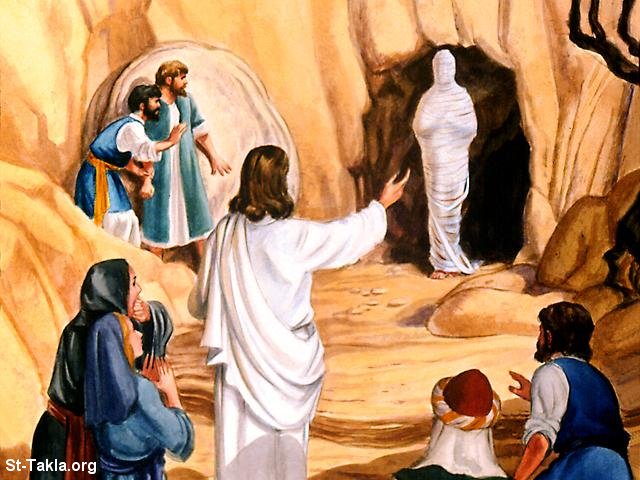 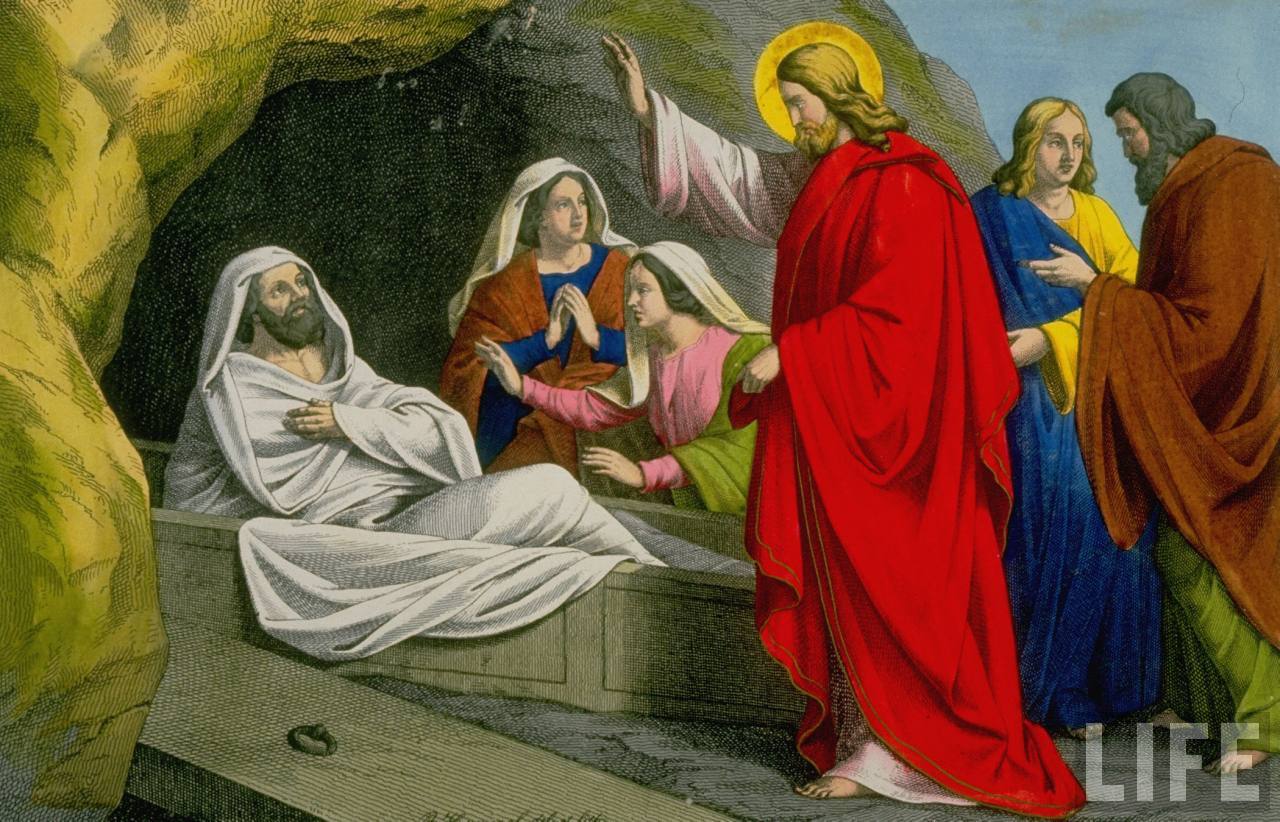 _Ym\nbmbnse¯nbt¸mÄ   emkÀ acn¨n«v \memw Znhkw Bbncp¶p. 
""\nsâ ktlmZc³ DbnÀs¯gpt¶Â¡pw.''
""Rm\mWv ]p\cpXvYm\hpw Poh\pw F¶nÂ hnizkn¡p¶hÀ acn¨mepw Pohn¡pw. A§s\ Pohn¡pIbpw F¶nÂ hnizkn¡pIbpw sN¿p¶h³ Hcn¡epw acn¡pIbnÃ. 
""hnizkn¨mÂ \o ssZhalXzw ZÀin¡psa¶p Rm³ \nt¶mSp ]dªntÃ''? ""emktd ]pd¯phcpI''
\ap¡p {]mÀ°n¡mw

adnb¯nsâ At]£bmÂ Im\mbnÂ shÅw hoªm¡nb
aninlmtb, PohnX¯nse ]cmPb§fnepw t]mcmbvaIfnepw
A§bnÂ B{ibn¨p Pohn¡m³ R§sf ]Tn¸n¡Wta.
\ap¡p ]mSmw
A\h[nbÛpX iànIfpw
ASbmf§fpa\pthew
shfnhm¡ns¡m­o [cbnÂ
ssZh¯n³ kpX\mKX\mbv
A[cw \nJnew temI¯nÂ
\mhnÂ \mYs\ hmgv¯s«
Poh¶pdhmw ssZh¯n³ 
kpXs\¶pw kvXpXn]mSs«.
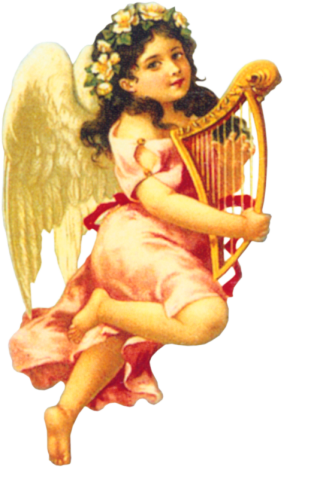 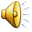 ssZhhN\w hmbn¡mw
hnhcn¡mw
(tbml. 11:1þ44)
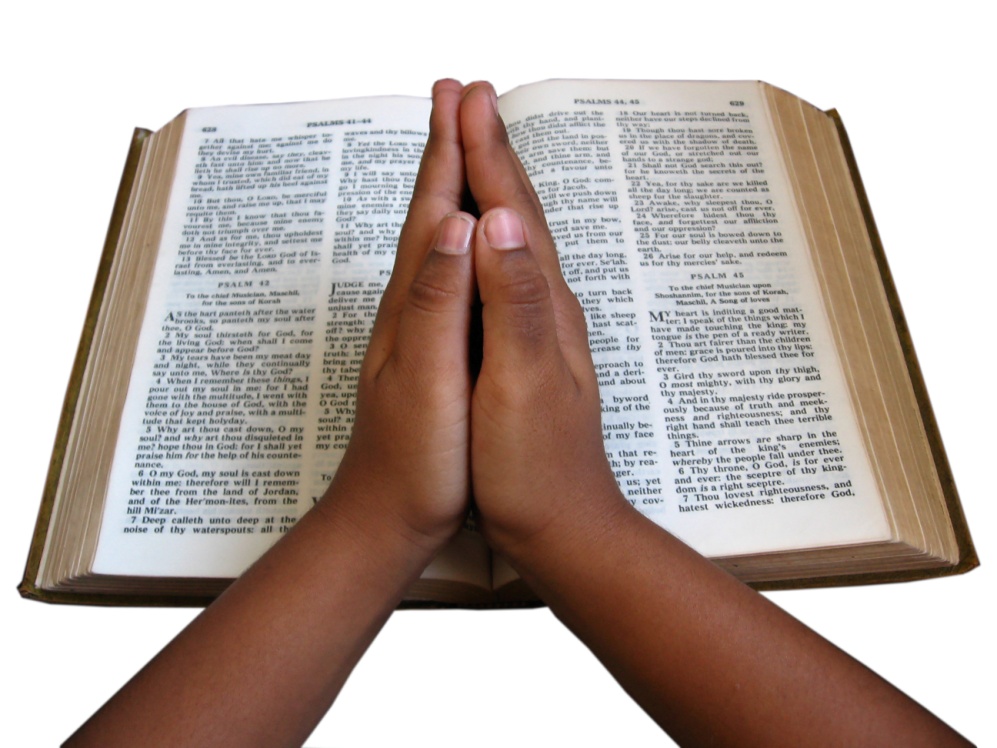 hgnIm«m³ Hcp XncphN\w

""Rm\mWv ]p\cp°m\hpw Poh\pw. F¶nÂ hnizkn¡p¶h³ acn¨mepw Pohn¡pw''
(tbml. 11:25)
Fsâ Xocpam\w

A\pZn\ PohnX¯nse hnPb§fnepw ]cmPb§fnepw ssZh¯nsâ ]cn]me\w Rm³ ZÀin¡pw.
Thank you